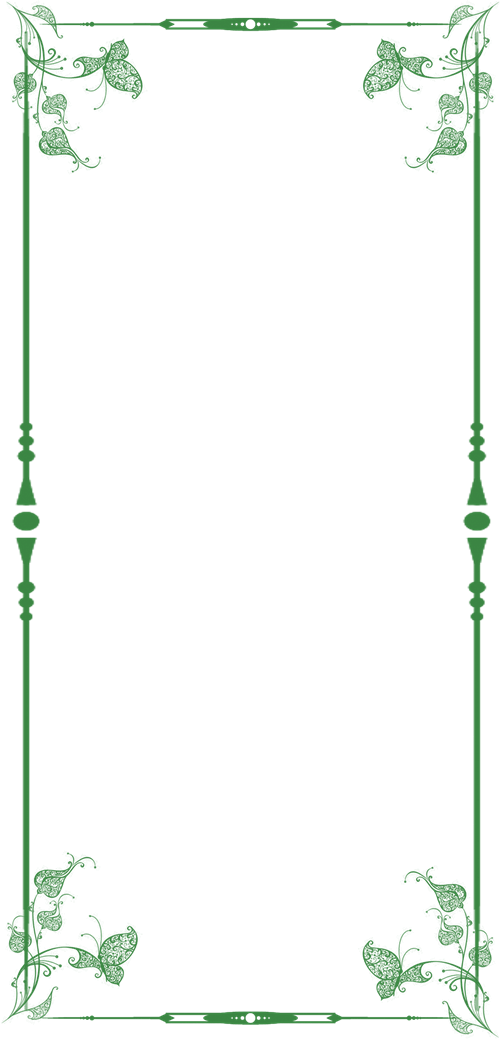 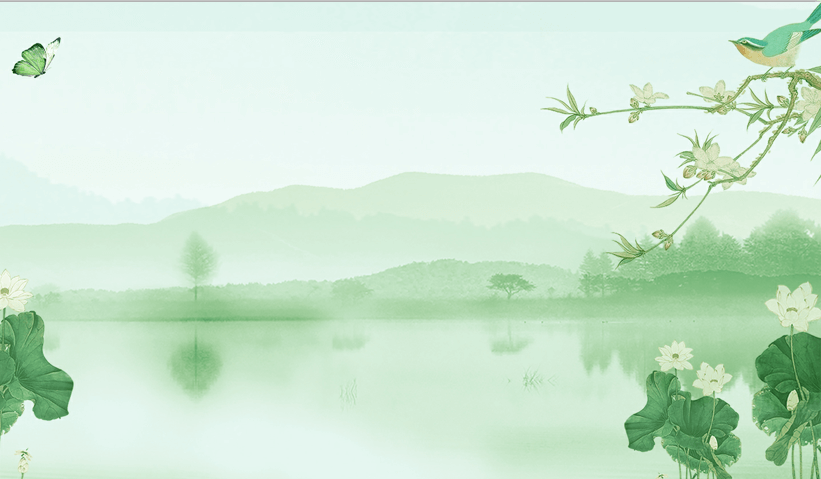 荷塘景色中国风PPT
汇报人：xiazaii
汇报时间：201X年XX月
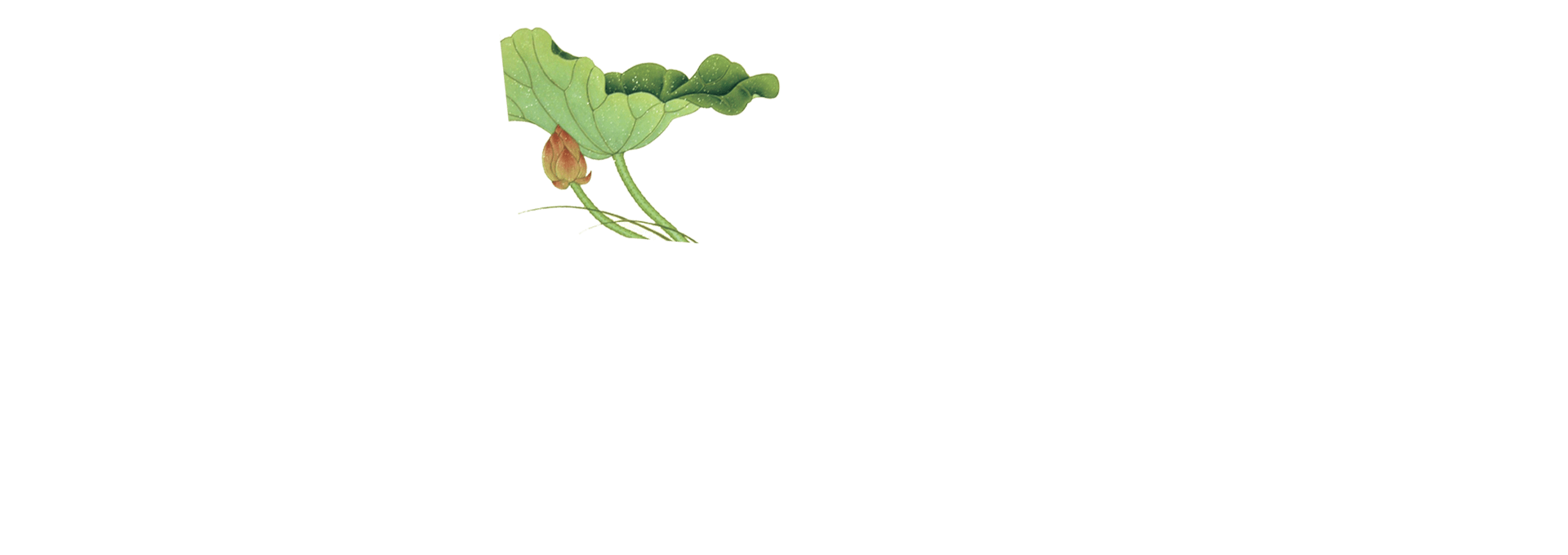 目  录
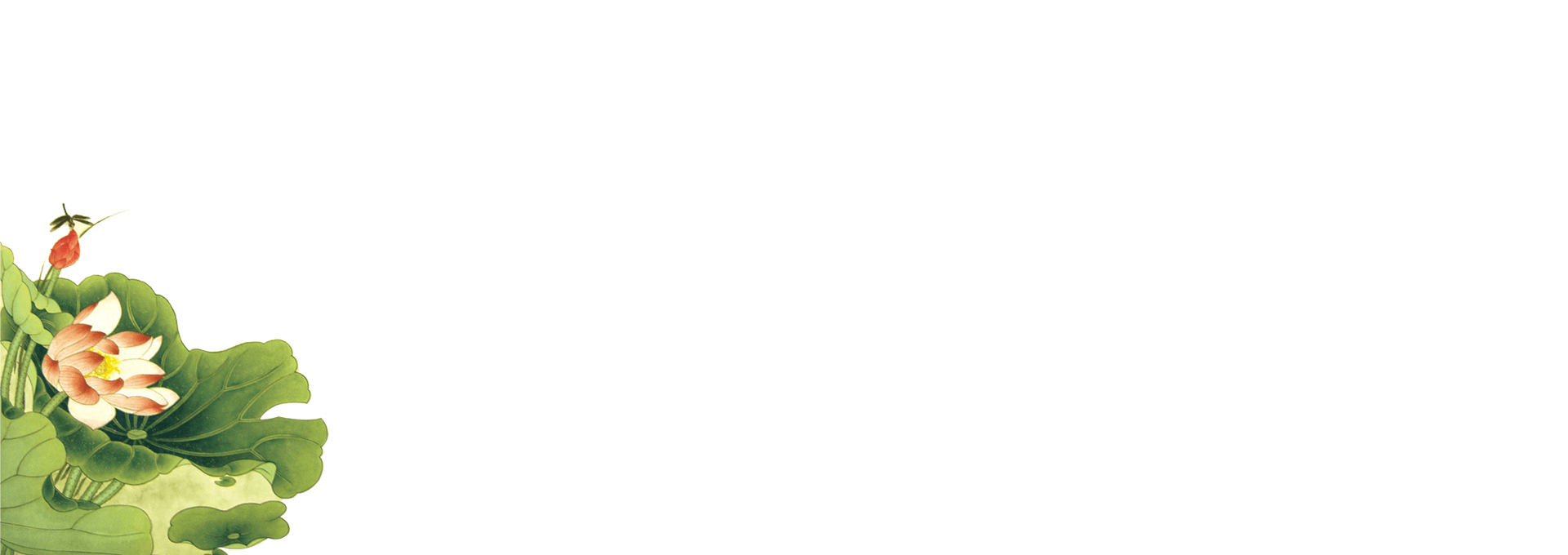 01
02
03
04
年度工作汇报
工作完成情况
成功案列展示
明年工作计划
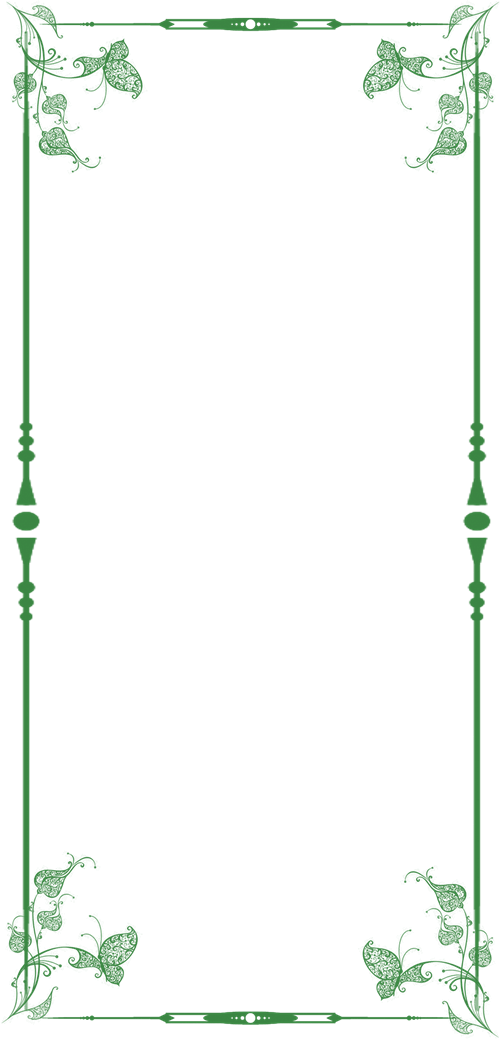 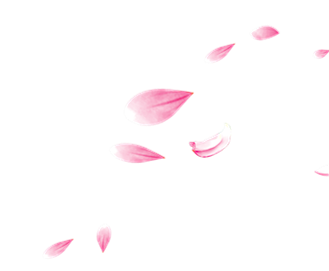 PART     01
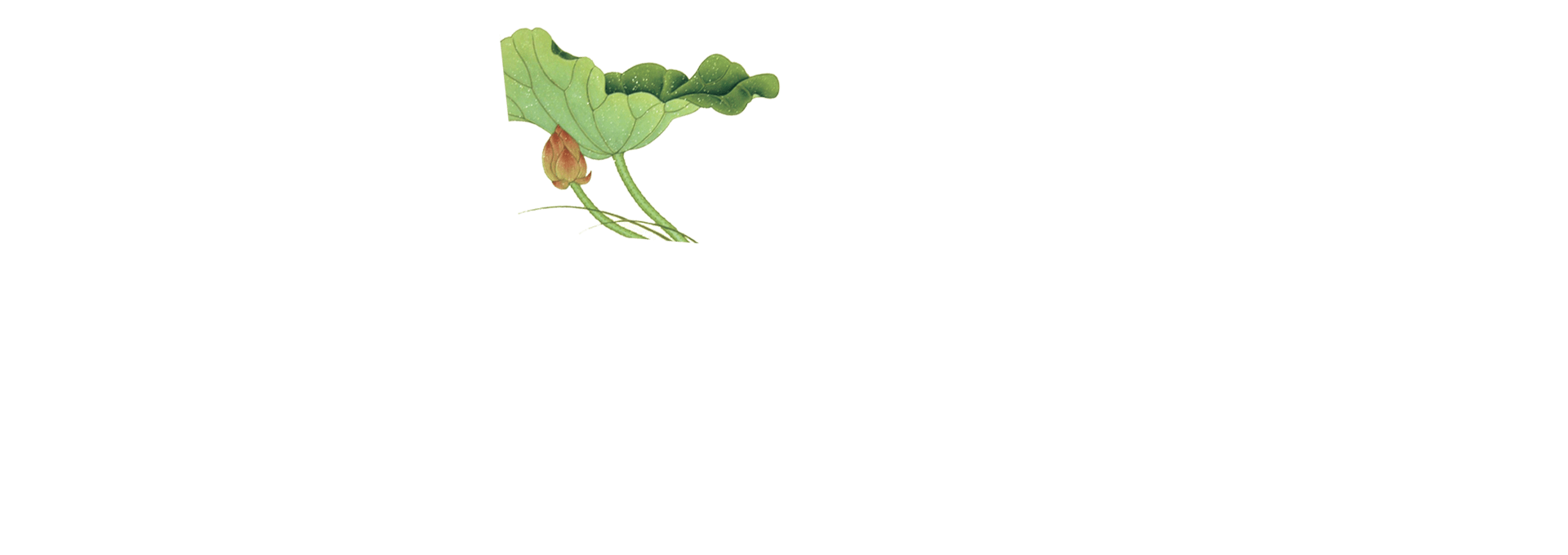 年度工作概述
点击添加内容
点击添加内容
在此输入你的文字内容在此输入你的文字内容 在此输入你的文字内容在此输入你的文字内容在此输入你的文字内容在此输入你的文字内容在此输入你的文字内容在此输入你的文字内容在此输入你的文字内容在此输入你的文字内容
在此输入你的文字内容在此输入你的文字内容 在此输入你的文字内容在此输入你的文字内容在此输入你的文字内容在此输入你的文字内容在此输入你的文字内容在此输入你的文字内容在此输入你的文字内容在此输入你的文字内容
点击添加内容
在此输入你的文字内容在此输入你的文字内容 在此输入你的文字内容在此输入你的文字内容在此输入你的文字内容在此输入你的文字内容在此输入你的文字内容在此输入你的文字内容在此输入你的文字内容在此输入你的文字内容
年度工作概述
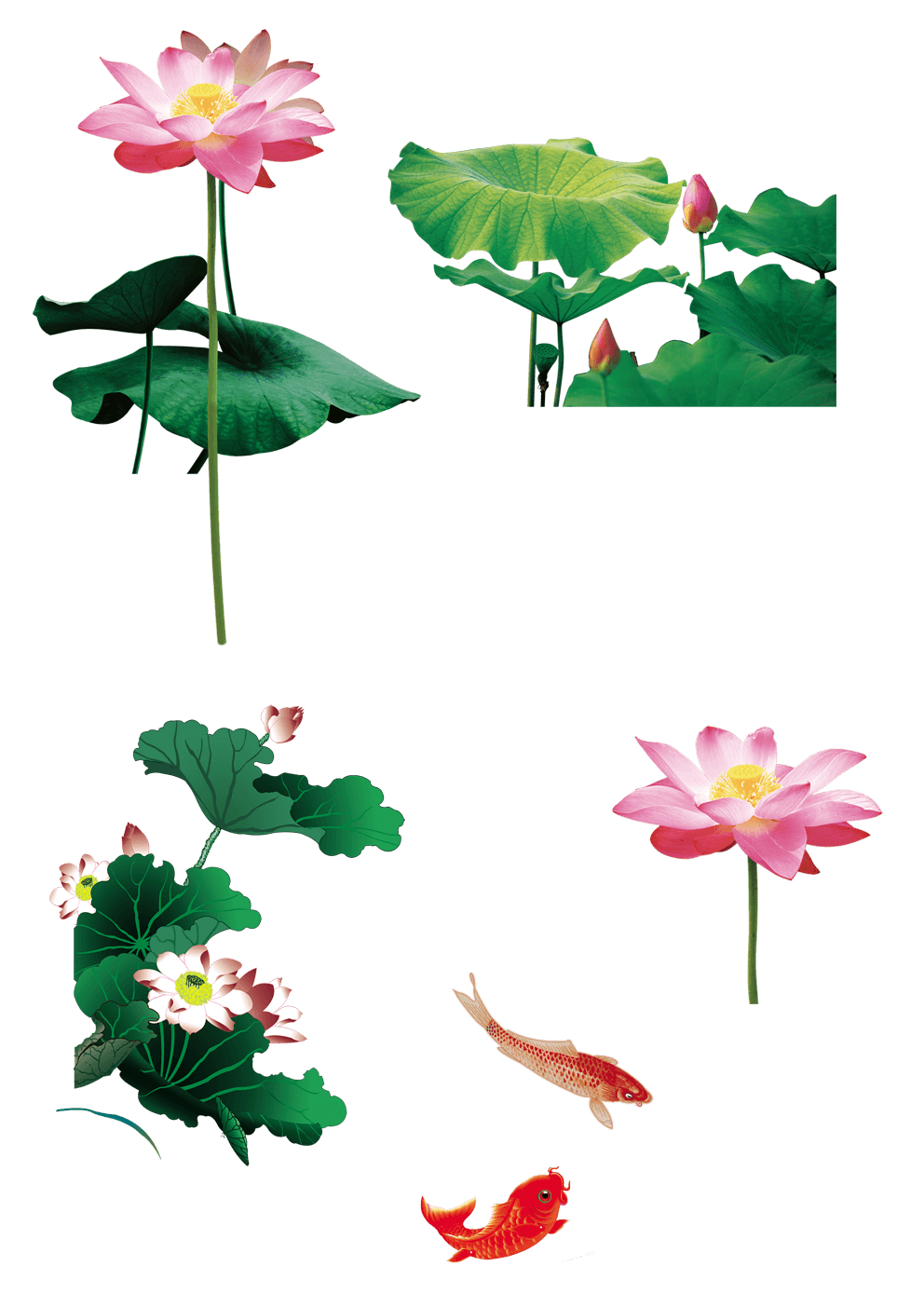 年度工作概述
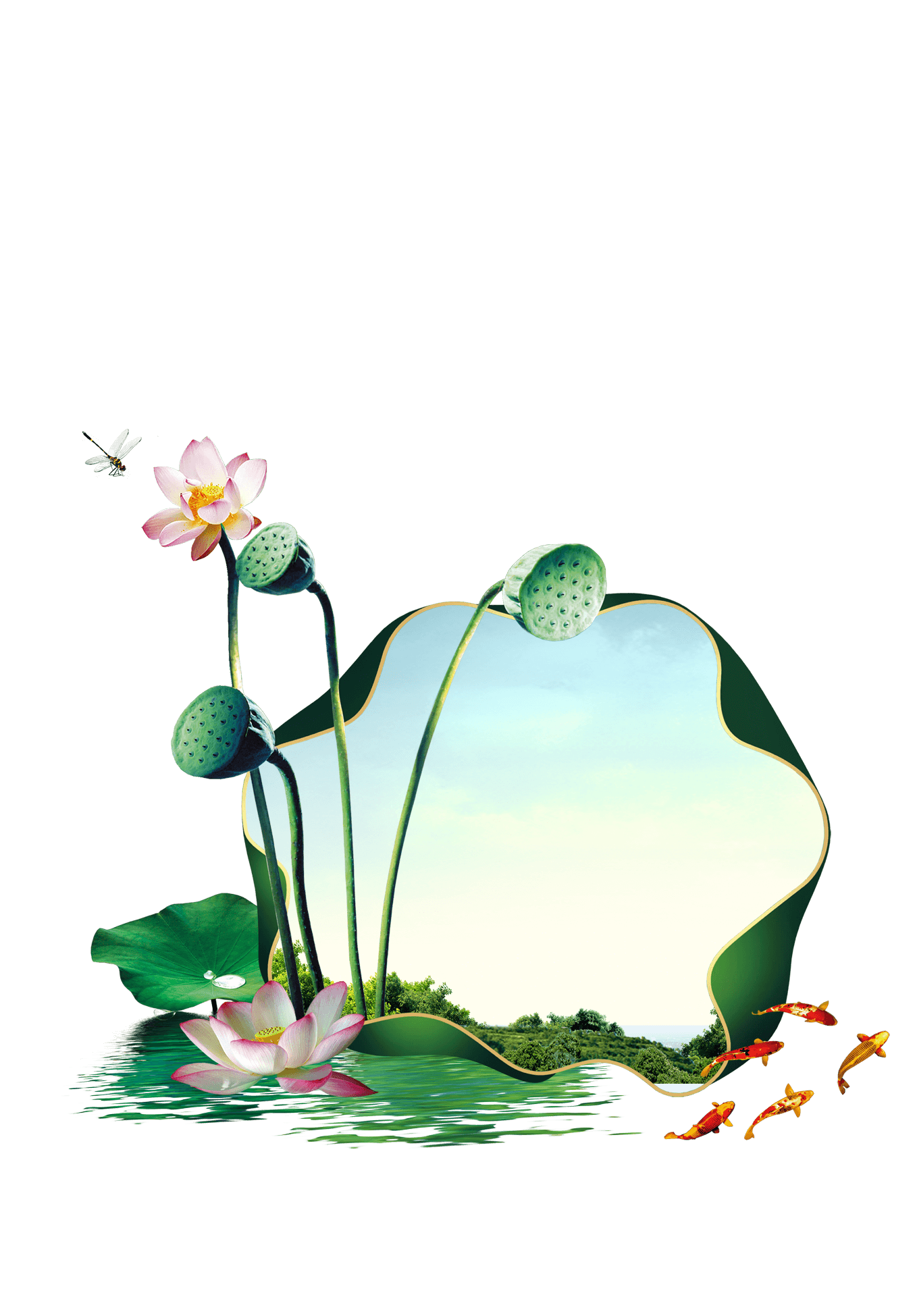 点击输入简要文字内容，文字内容需概括精炼，不用多余的文字修饰，言简意赅的说明分项内容。点击输入简要文字内容，文字内容需概括精炼，不用多余的文字修饰，言简意赅的说明分项内容。点击输入简要文字内容，文字内容需概括精炼，不用多余的文字修饰，言简意赅的说明分项内容。
点击添
加内容
在此输入你的文字内容在此输入你的文字内容 在此输入你的文字内容在此输入你的文字内容在此输入你的文字内容在此输入你的文字内容在此输入你的文字内容在此输入你的文字内容在此输入你的文字内容在此输入你的文字内容
点击添
加内容
点击添
加内容
在此输入你的文字内容在此输入你的文字内容 在此输入你的文字内容
在此输入你的文字内容在此输入你的文字内容 在此输入你的文字内容
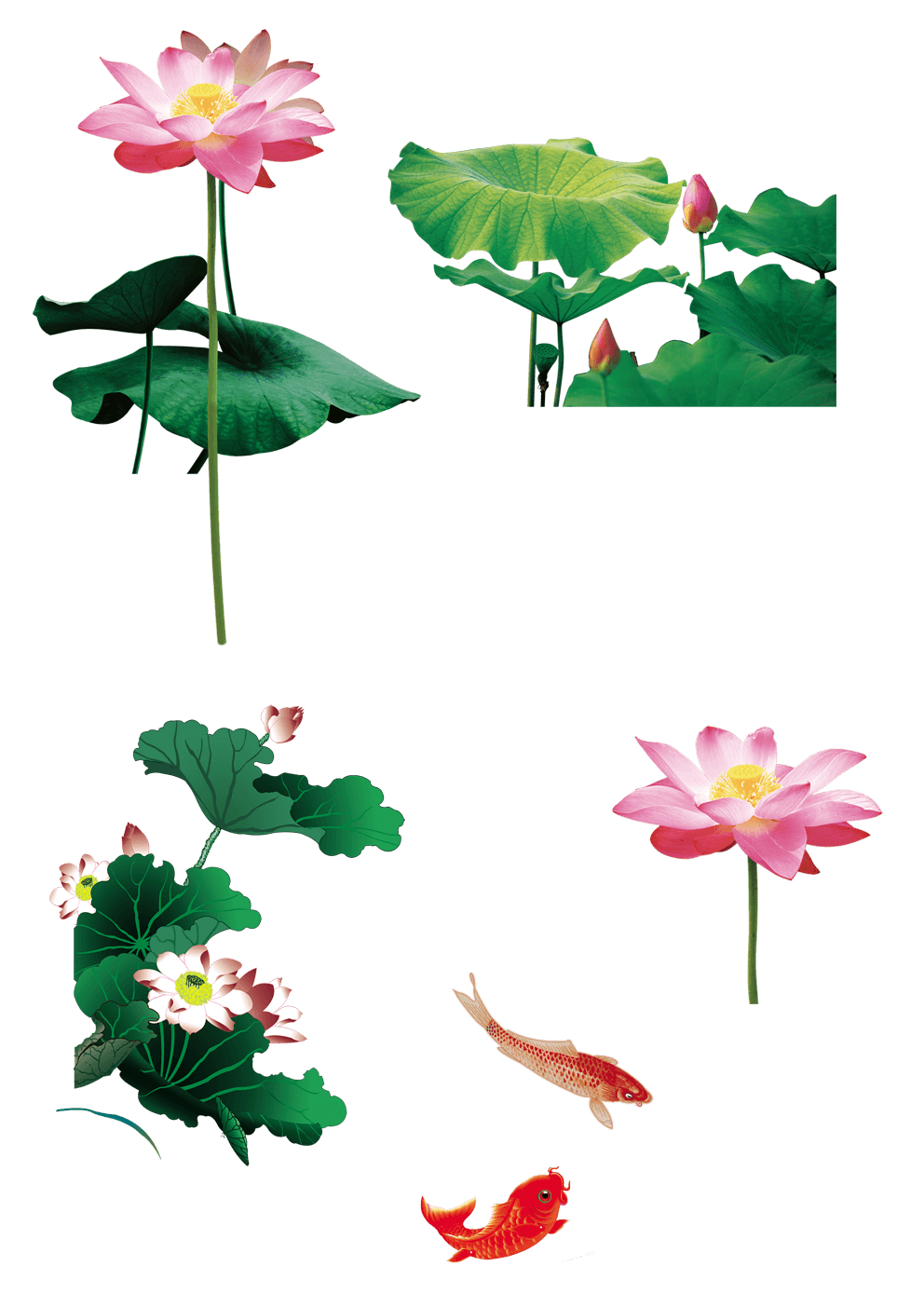 年度工作概述
年度工作概述
（一）单击填加标题
单击此处添加文本单击此处添加文本 单击此处添加文本 单击此处添加文本单击此处添加文本单击此处添加文本
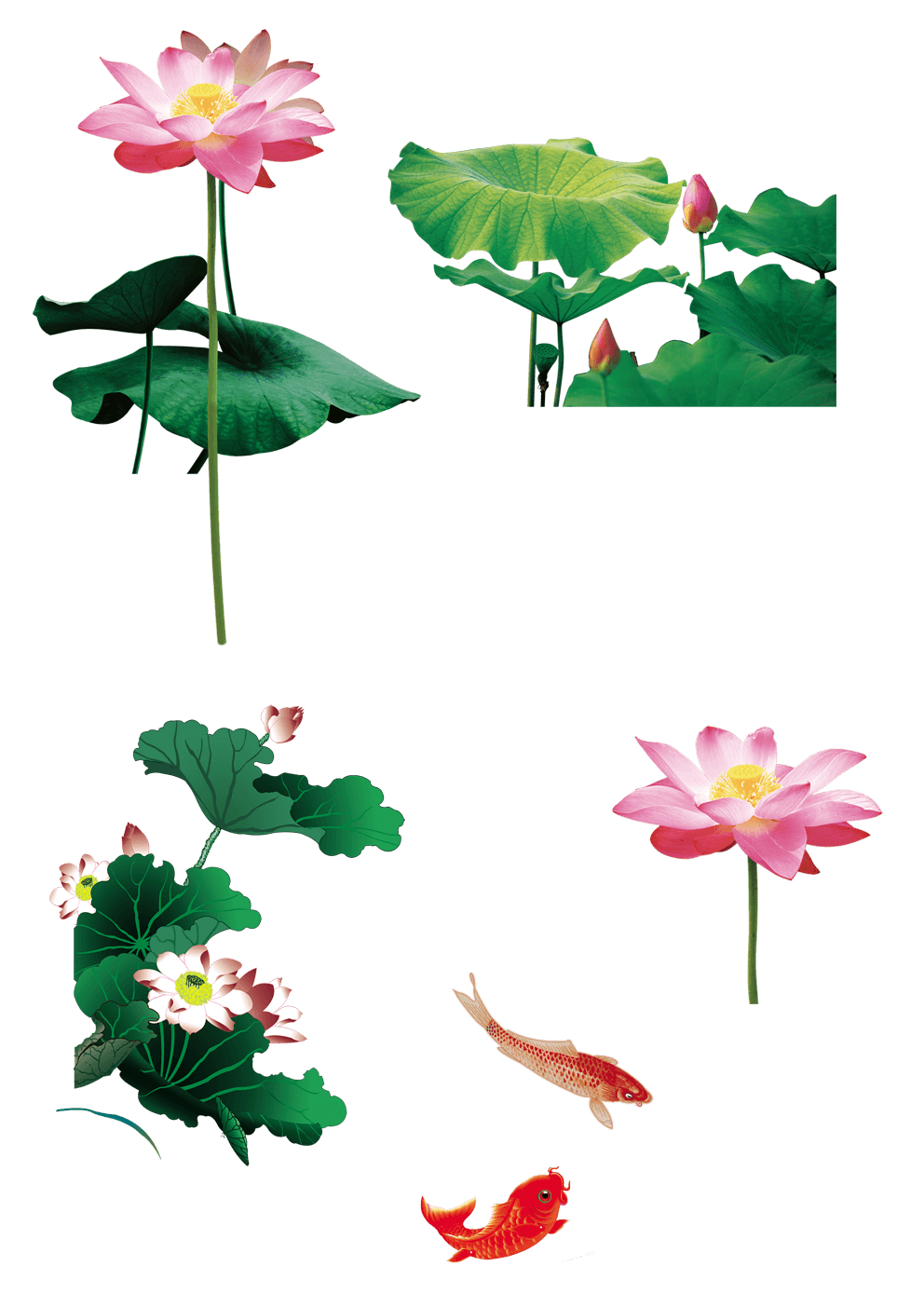 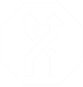 （二）单击填加标题
单击此处添加文本单击此处添加文本 单击此处添加文本此处添加文本 单击此处添加文本单击此处添加文本
（三）单击填加标题
单击此处添加文本单击此处添加文本 单击此处添加文本
单击此处添加文本单击此处添加文本单击此处添加文本
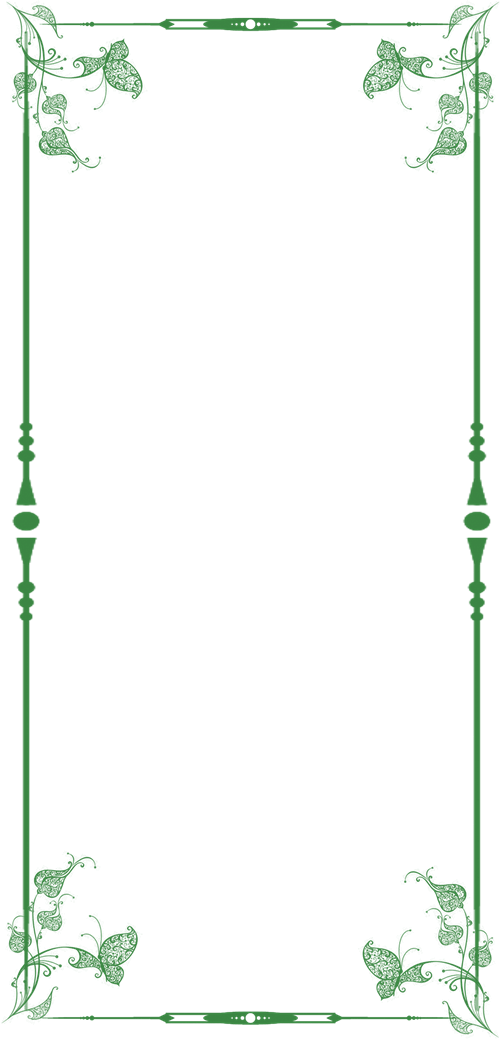 PART     02
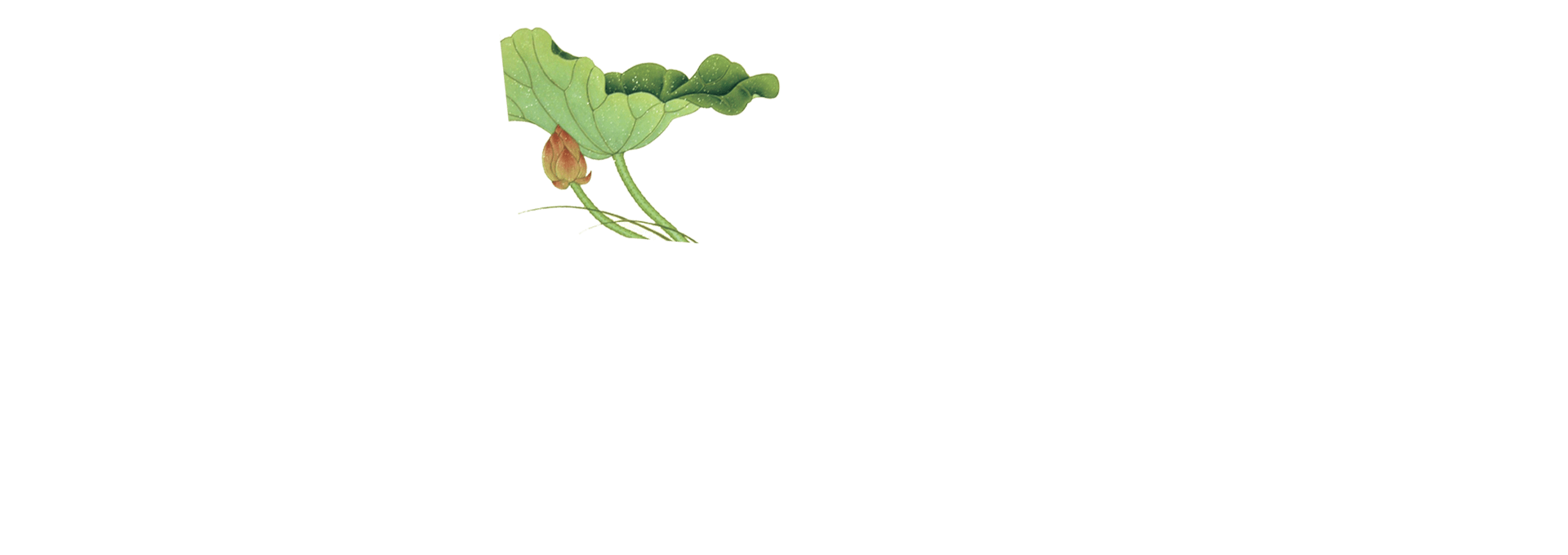 工作完成情况
点击添加内容
点击添加内容
点击添加内容
在此输入你的文字内容在此输入你的文字内容 在此输入你的文字内容在此输入你的文字内容在此输入你的文字内容在此输入你的文字内容在此输入你的文字内容在此输入你的文字内容在此输入你的文字内容在此输入你的文字内容
在此输入你的文字内容在此输入你的文字内容 在此输入你的文字内容在此输入你的文字内容在此输入你的文字内容在此输入你的文字内容在此输入你的文字内容在此输入你的文字内容在此输入你的文字内容在此输入你的文字内容
在此输入你的文字内容在此输入你的文字内容 在此输入你的文字内容在此输入你的文字内容在此输入你的文字内容在此输入你的文字内容在此输入你的文字内容在此输入你的文字内容在此输入你的文字内容在此输入你的文字内容
工作完成情况
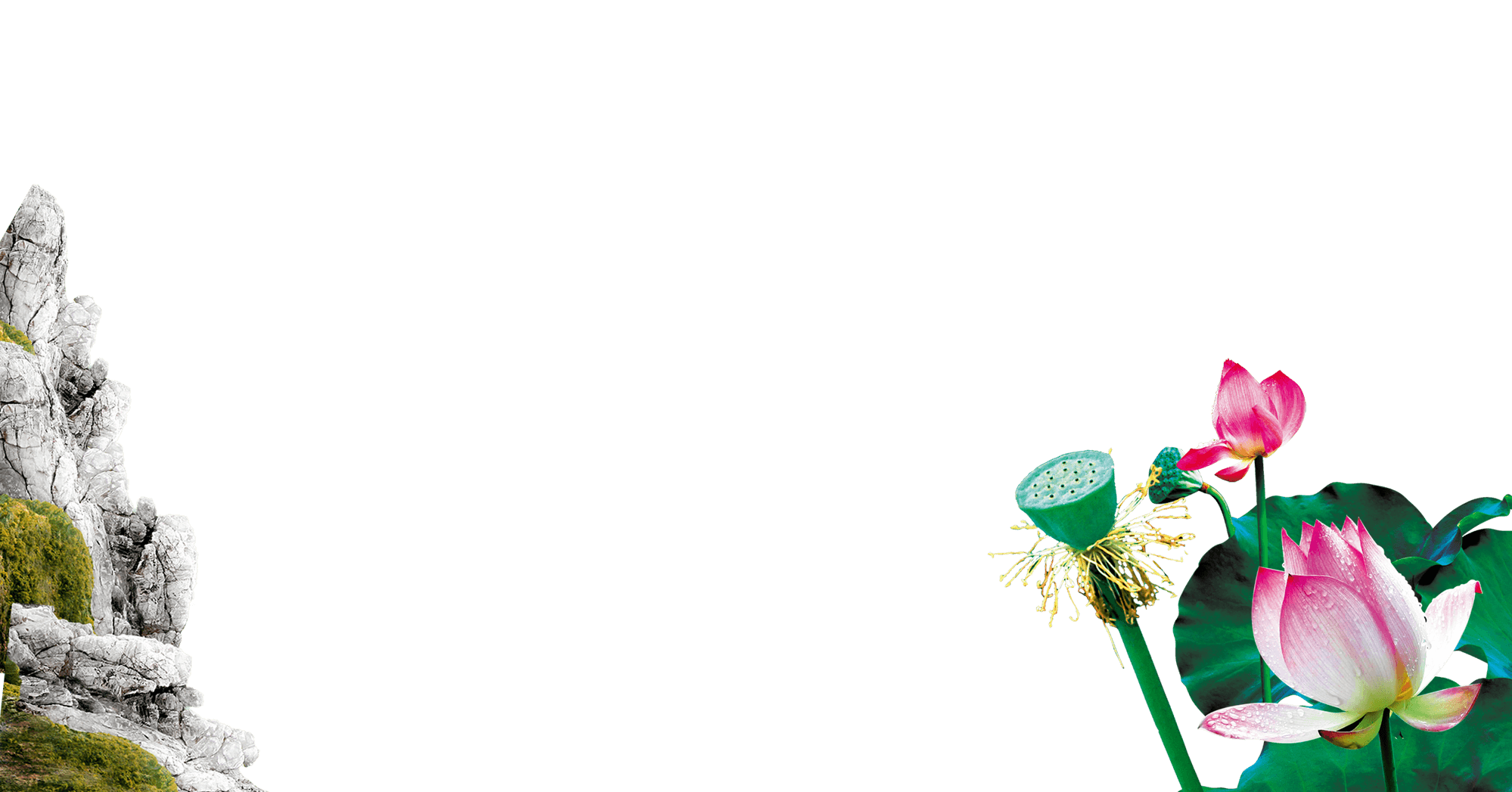 工作完成情况
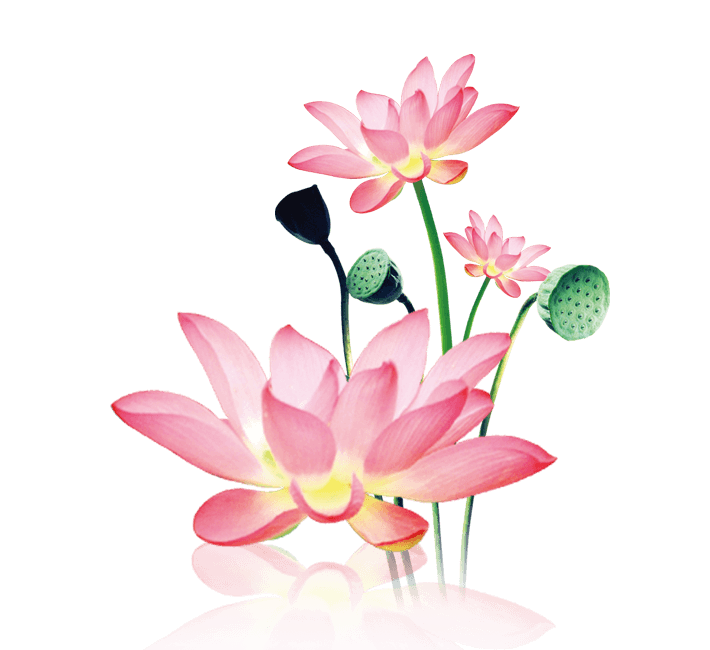 30
500
十强
余家分支机构
万套年生成能力
某区域十强民营企业
这里用一段简单的话介绍公司概况，并将其中重点内容的关键词放在上方的圆内突显出来，右边的图可以虚实结合，即好看又重点突出。这里用一段简单的话介绍公司概况，重点内容可以放在上方的圆内突出出来，右边的图可以虚实结合，即好看又重点突出。必要时还可以分成多页来介绍。
这里用一段简单的话介绍公司概况，并将其中重点内容的关键词放在上方的圆内突显出来，右边的图可以虚实结合，即好看又重点突出。
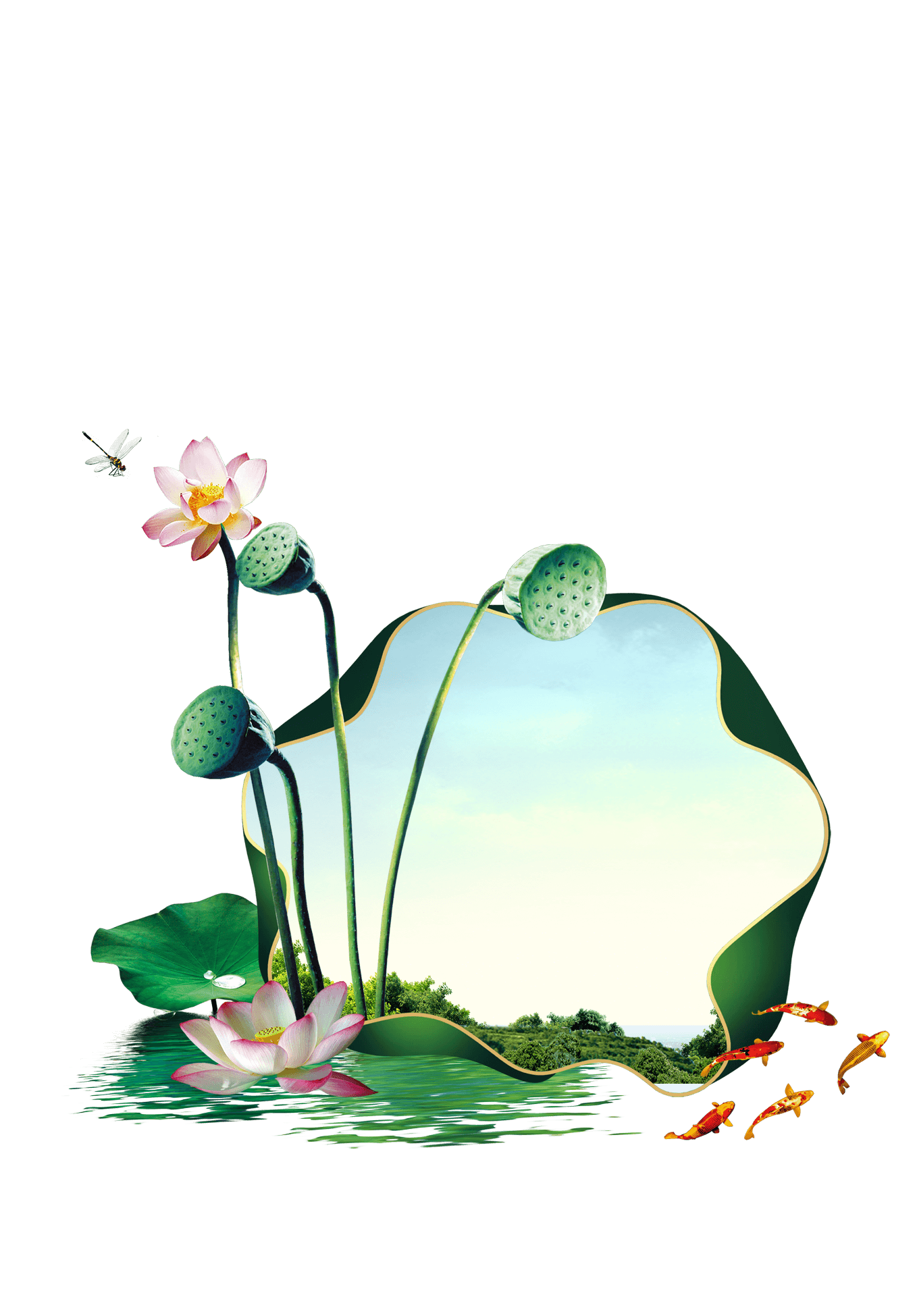 工作完成情况
点击添加内容
在此输入你的文字内容在此输入你的文字内容 在此输入你的文字内容在此输入你的文字内容在此输入你的文字内容在此输入你的文字内容在此输入你的文字内容在此输入你的文字内容在此输入你的文字内容在此输入你的文字内容
工作完成情况
单击此处输入标题
请在这里输入您的主要叙述内容
请在这里输入您的主要叙述内容
单击此处输入标题
请在这里输入您的主要叙述内容
请在这里输入您的主要叙述内容
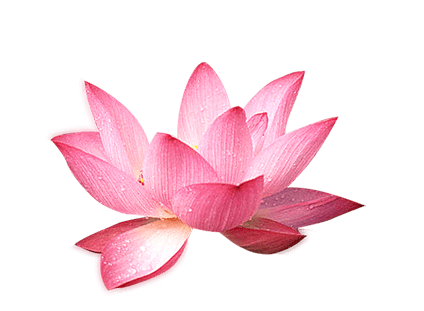 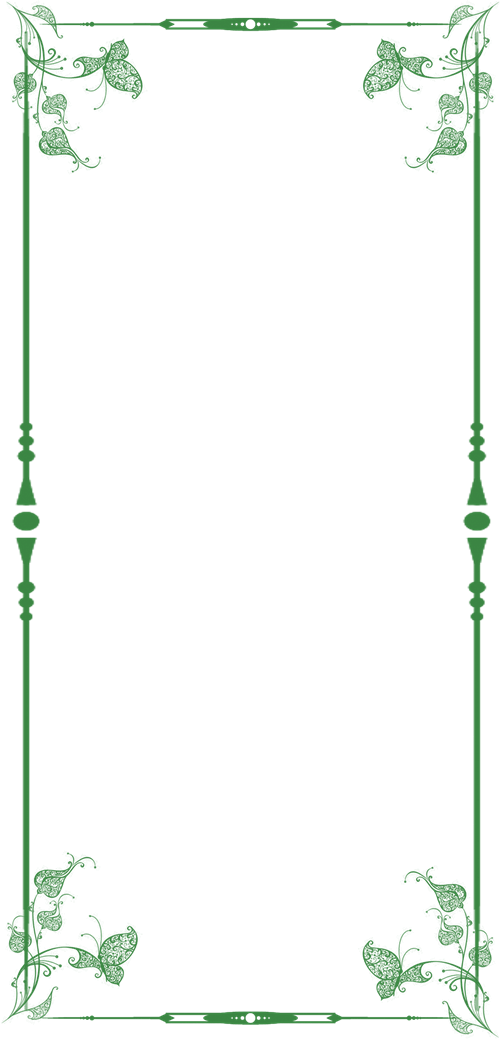 PART     03
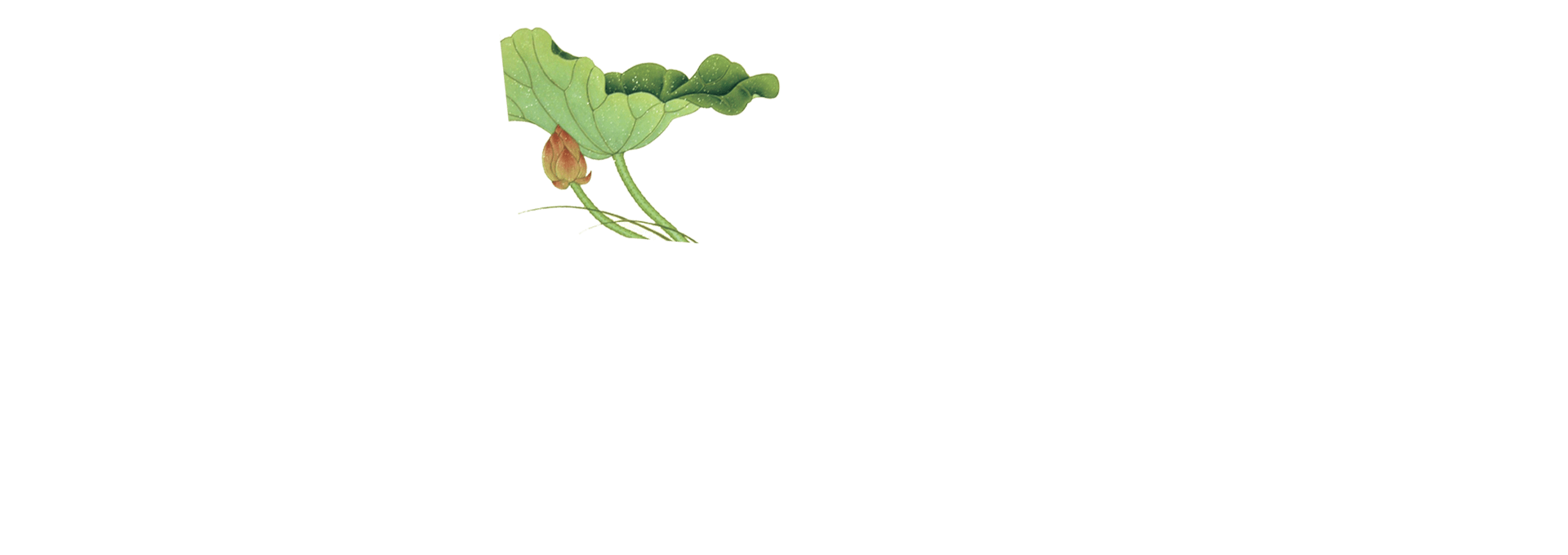 成功案例展示
成功案例展示
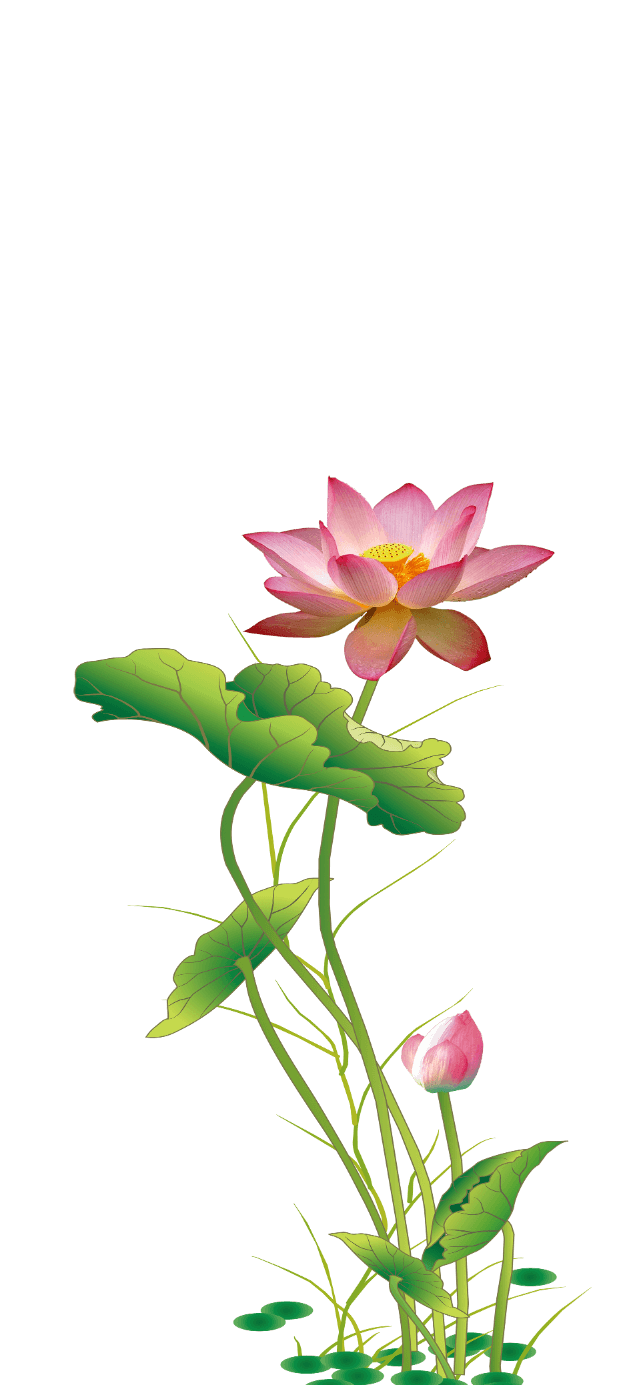 缺    点
优     势
从费用上看可以节省一笔加盟费；
缺点是短期内不能立刻消除客户对本地综合修理厂不放心的顾虑，需要一定时间从服务和技术上消除客户的顾虑
从经营角度看，经营更灵活，不受加盟政策的拘束；
从长远发展看，自主品牌的发展空间更大，用心经营自己的品牌，后期不排除开分店甚至连锁店的可能。
开业初期的发展速度上会受到一定影响。
成功案例展示
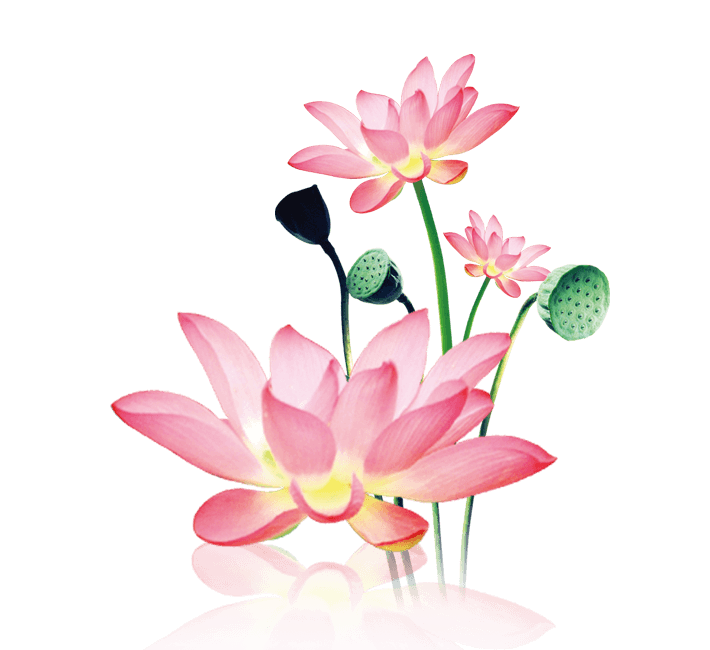 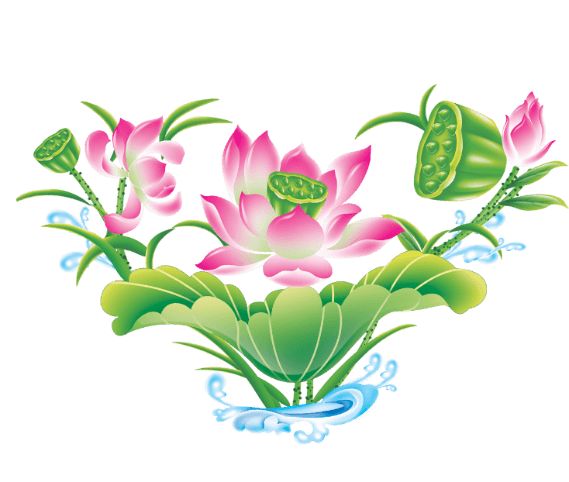 VS
单击此处输入标题
请在这里输入您的主要叙述内容
请在这里输入您的主要叙述内容
单击此处输入标题
请在这里输入您的主要叙述内容
请在这里输入您的主要叙述内容
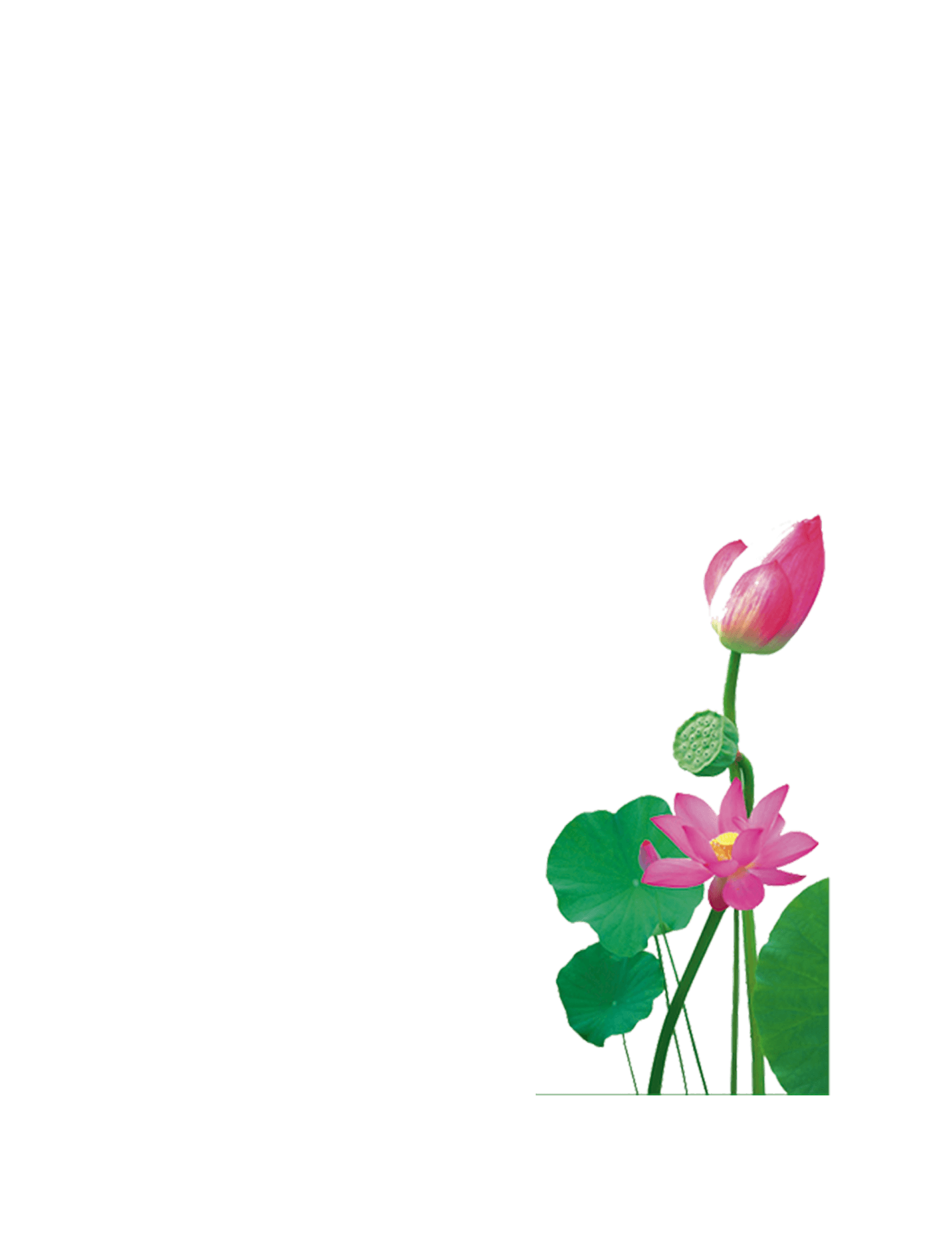 点击添加目录页内容
在此输入你的文字内容在此输入你的文字内容 在此输入你的文字内容在此输入你的文字内容在此输入你的文字内容在此输入你的文字内容在此输入你的文字内容在此输入你的文字内容在此输入你的文字内容在此输入你的文字内容在此输入你的文字内容在此输入你的文字内容在此输入你的文字内容在此输入你的文字内容在此输入你的文字内容在此输入你的文字内容
成功案例展示
成功案例展示
单击此处输入标题
请在这里输入您的主要叙述内容
请在这里输入您的主要叙述内容
单击此处输入标题
请在这里输入您的主要叙述内容
请在这里输入您的主要叙述内容
单击此处输入标题
请在这里输入您的主要叙述内容
请在这里输入您的主要叙述内容
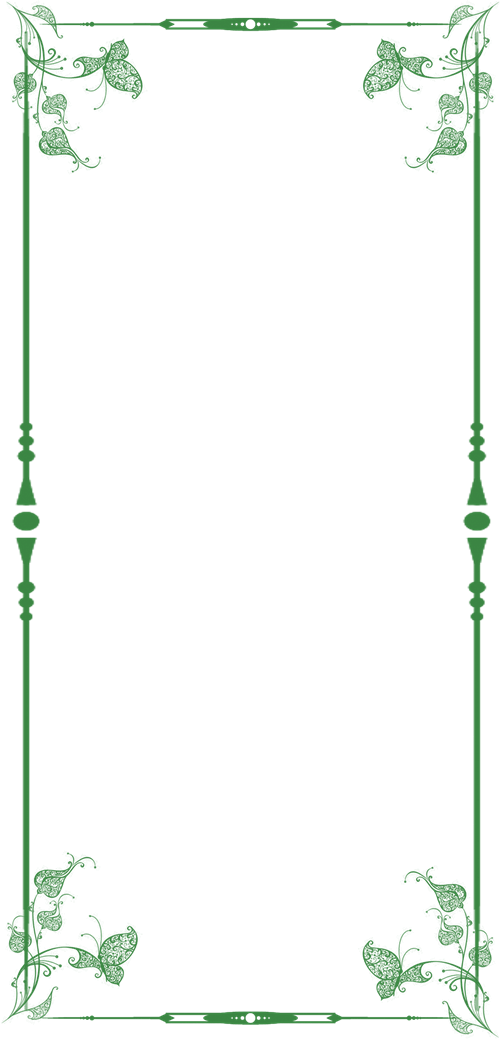 PART     04
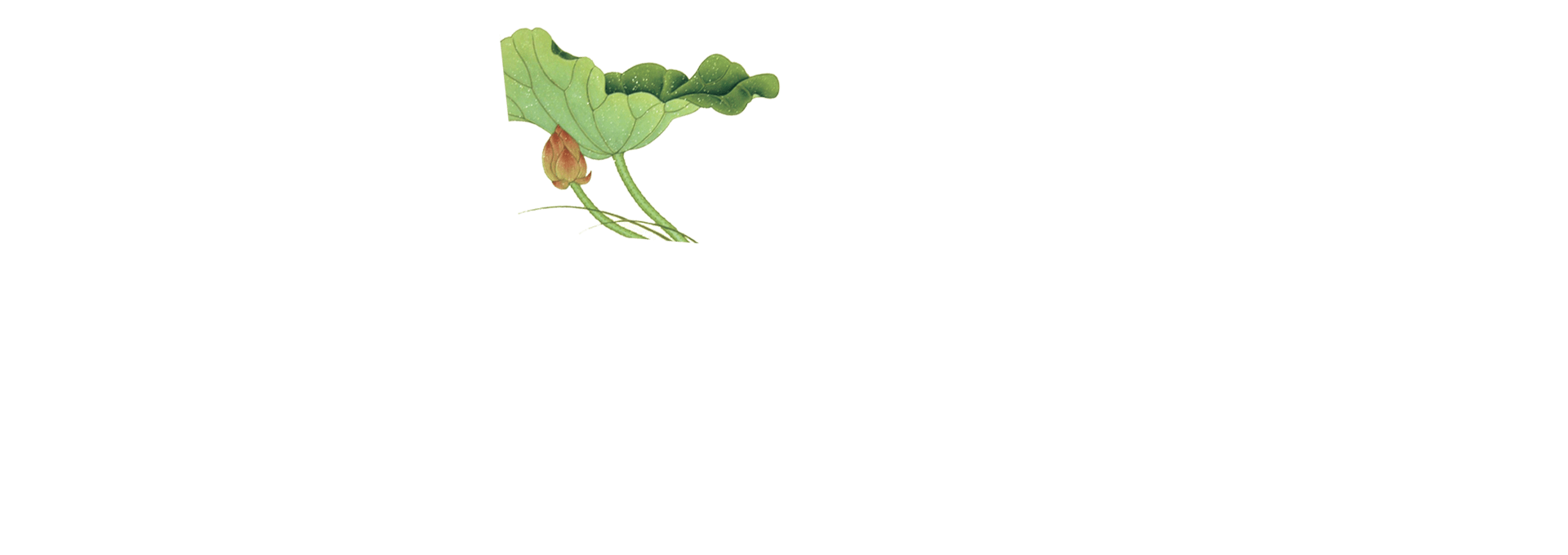 明年工作计划
明年工作计划
点击添加内容
点击添
加内容
在此输入你的文字内容在此输入你的文字内容 在此输入你的文字内容在此输入你的文字内容在此输入你的文字内容在此输入你的文字内容在此输入你的文字内容在此输入你的文字内容在此输入你的文字内容在此输入你的文字内容
在此输入你的文字内容在此输入你的文字内容 在此输入你的文字内容
点击添加内容
点击添
加内容
在此输入你的文字内容在此输入你的文字内容 在此输入你的文字内容在此输入你的文字内容在此输入你的文字内容在此输入你的文字内容在此输入你的文字内容在此输入你的文字内容在此输入你的文字内容在此输入你的文字内容
在此输入你的文字内容在此输入你的文字内容 在此输入你的文字内容
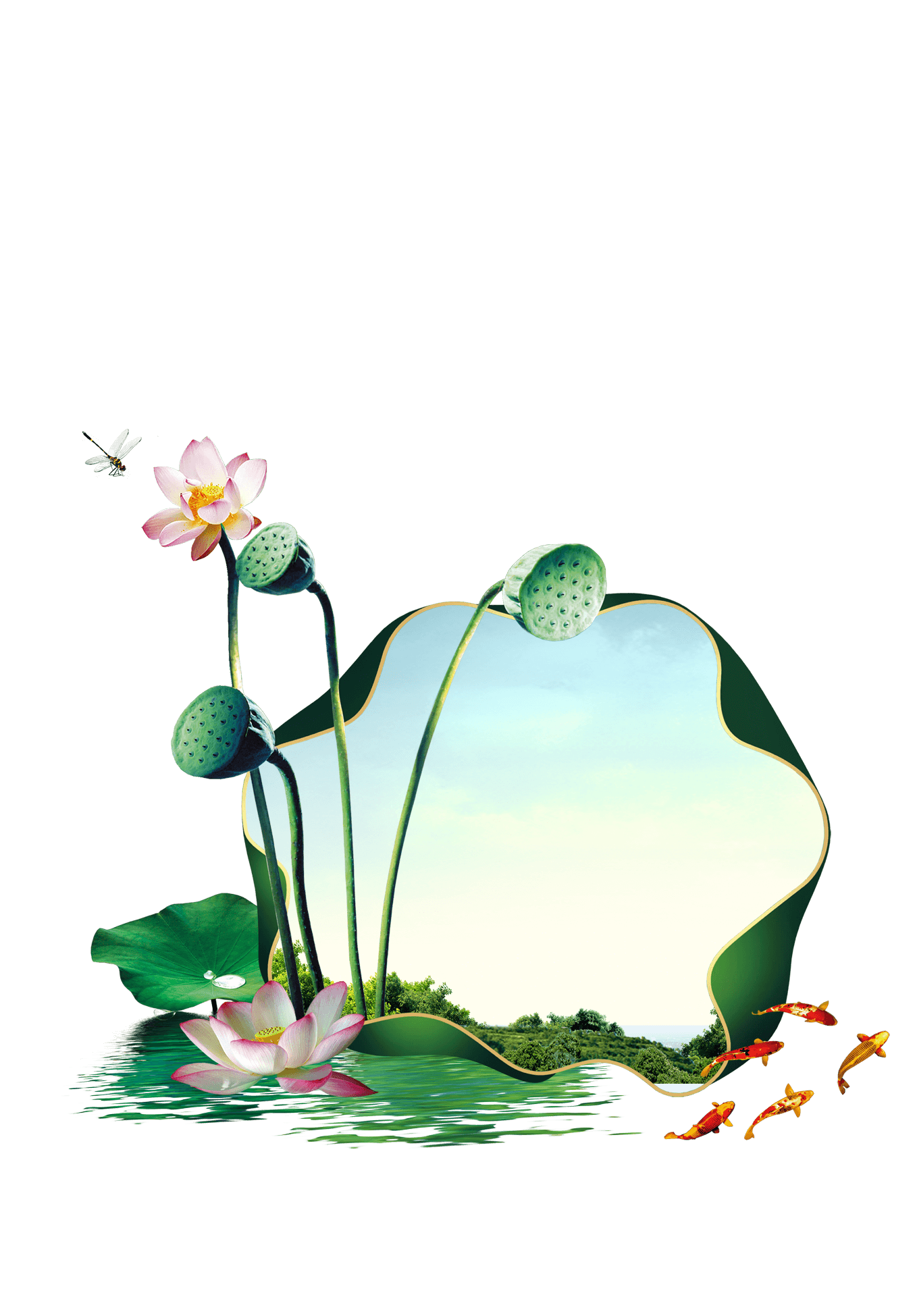 明年工作计划
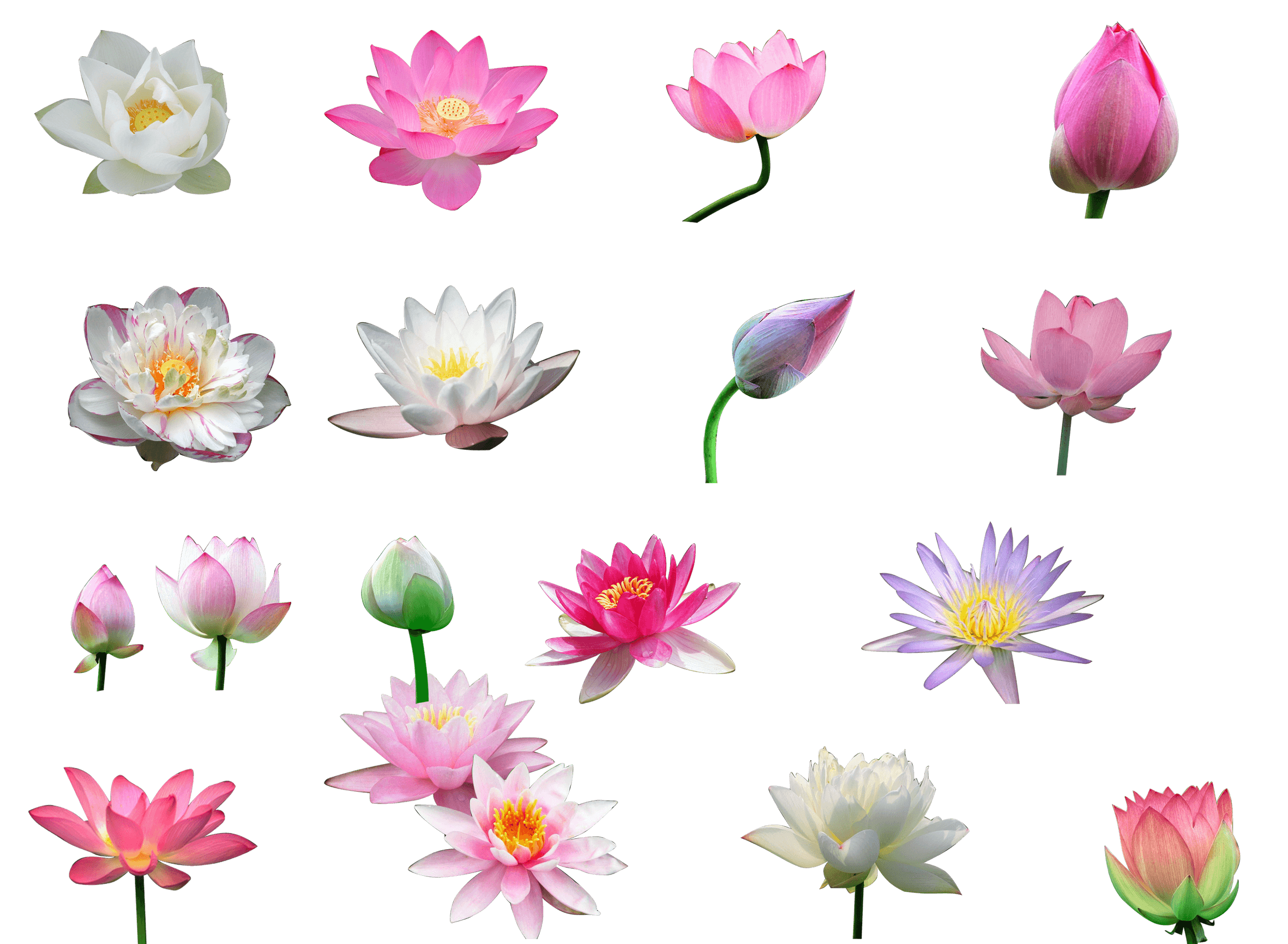 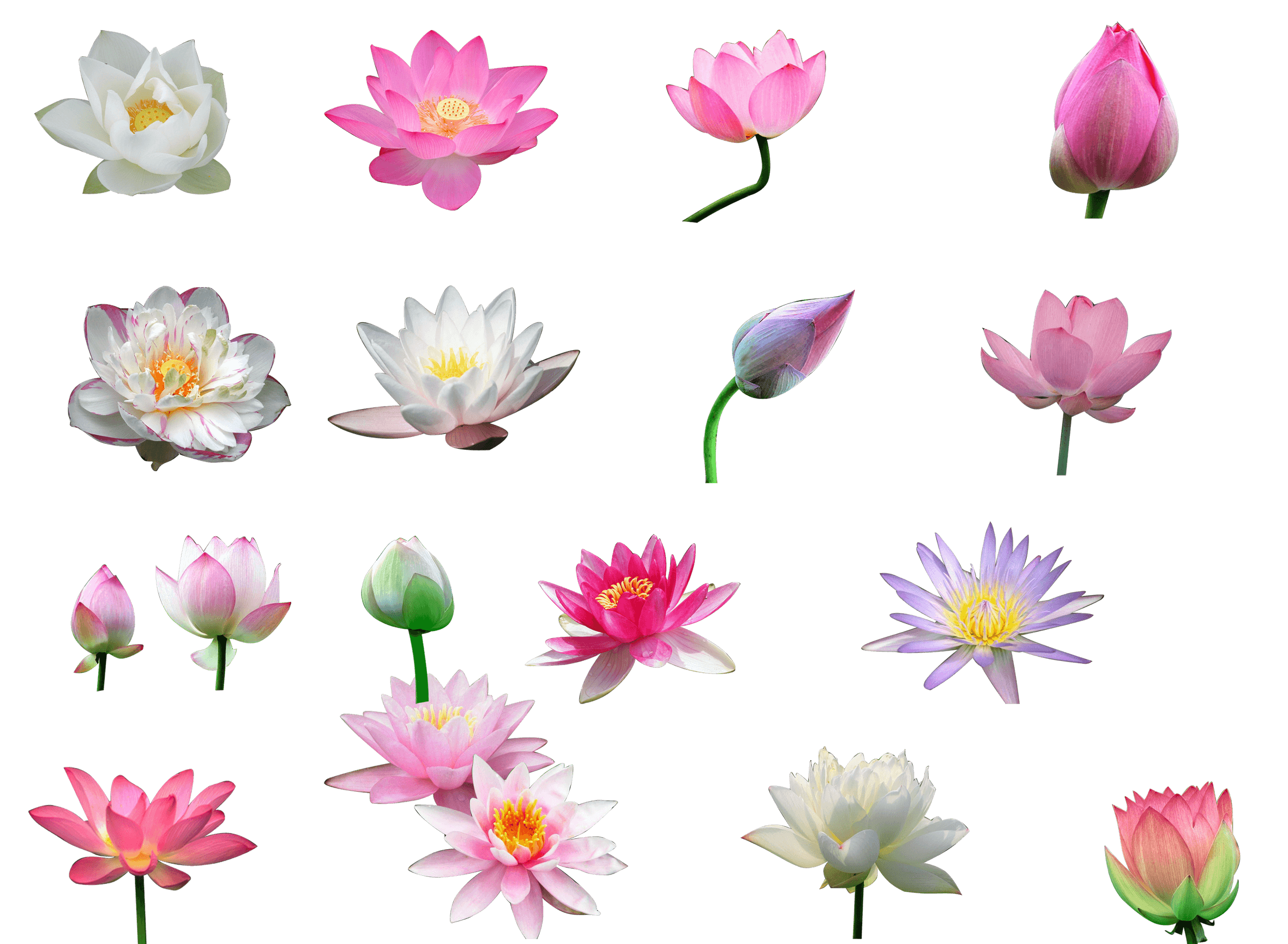 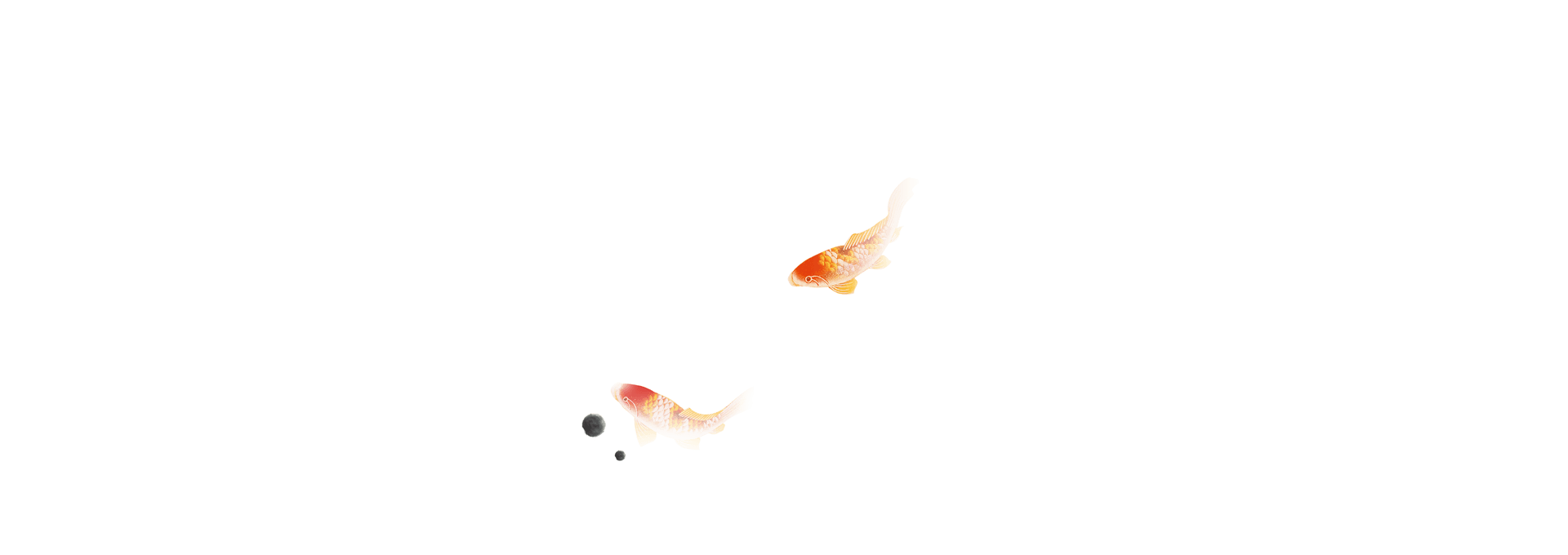 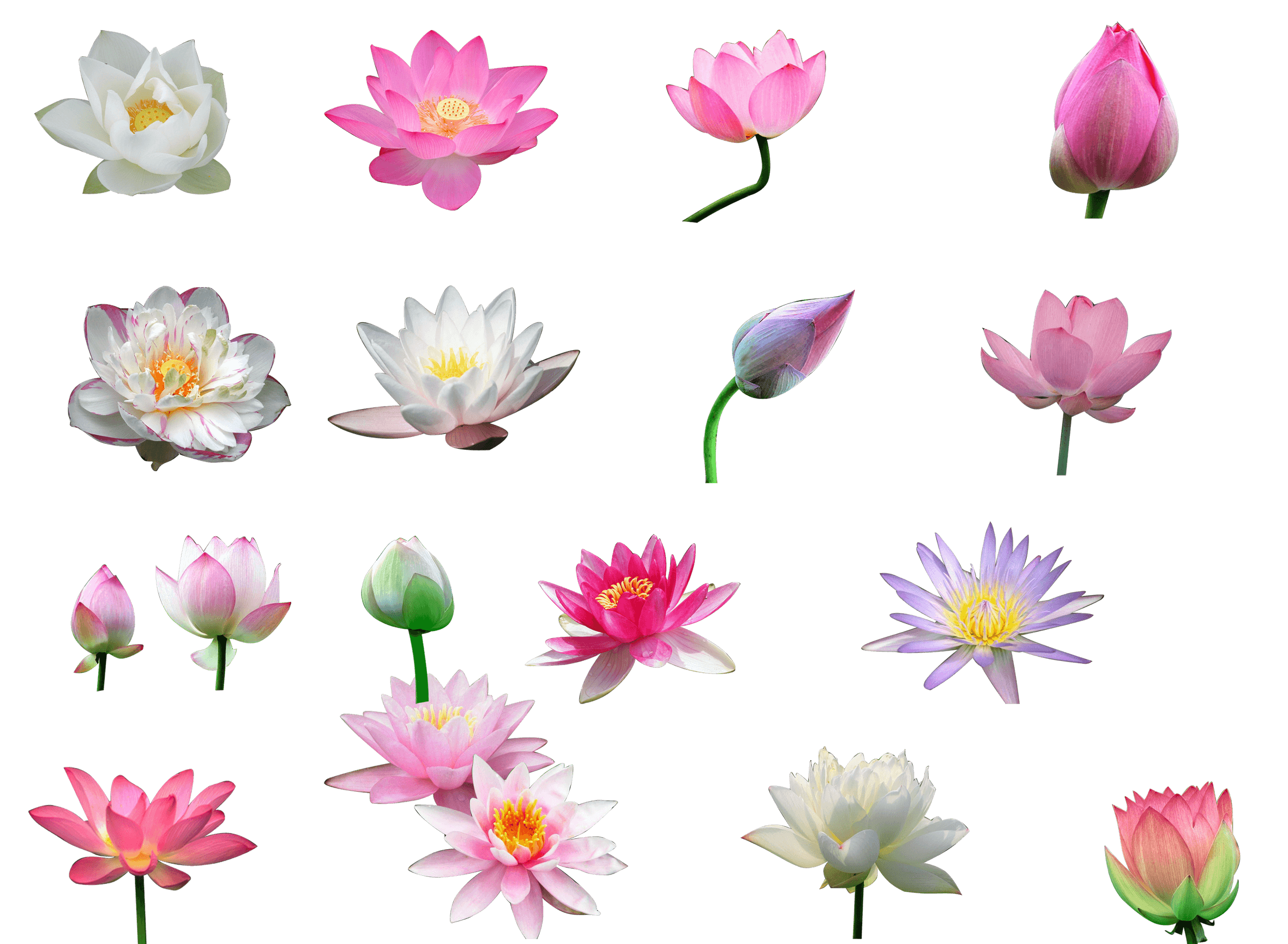 单击此处输入标题
请在这里输入您的主要叙述内容
请在这里输入您的主要叙述内容
单击此处输入标题
请在这里输入您的主要叙述内容
请在这里输入您的主要叙述内容
单击此处输入标题
请在这里输入您的主要叙述内容
请在这里输入您的主要叙述内容
单击此处输入标题
请在这里输入您的主要叙述内容
请在这里输入您的主要叙述内容
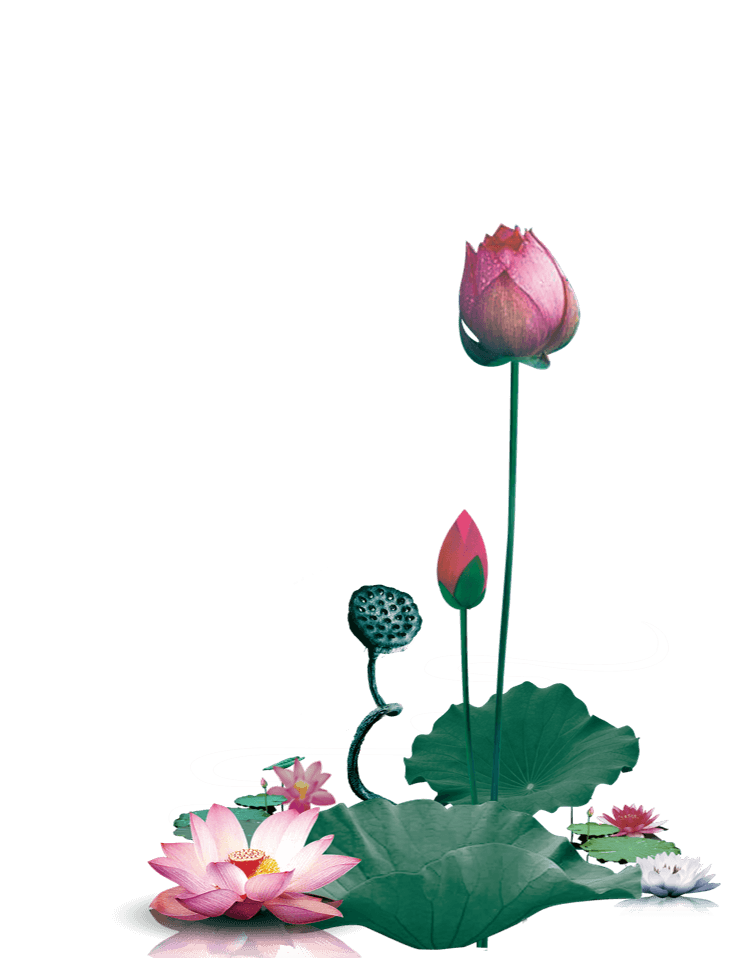 明年工作计划
点击添加内容
在此输入你的文字内容在此输入你的文字内容 在此输入你的文字内容在此输入你的文字内容在此输入你的文字内容在此输入你的文字内容在此输入你的文字内容在此输入你的文字内容在此输入你的文字内容在此输入你的文字内容
点击添加内容
在此输入你的文字内容在此输入你的文字内容 在此输入你的文字内容在此输入你的文字内容在此输入你的文字内容在此输入你的文字内容在此输入你的文字内容在此输入你的文字内容在此输入你的文字内容在此输入你的文字内容
明年工作计划
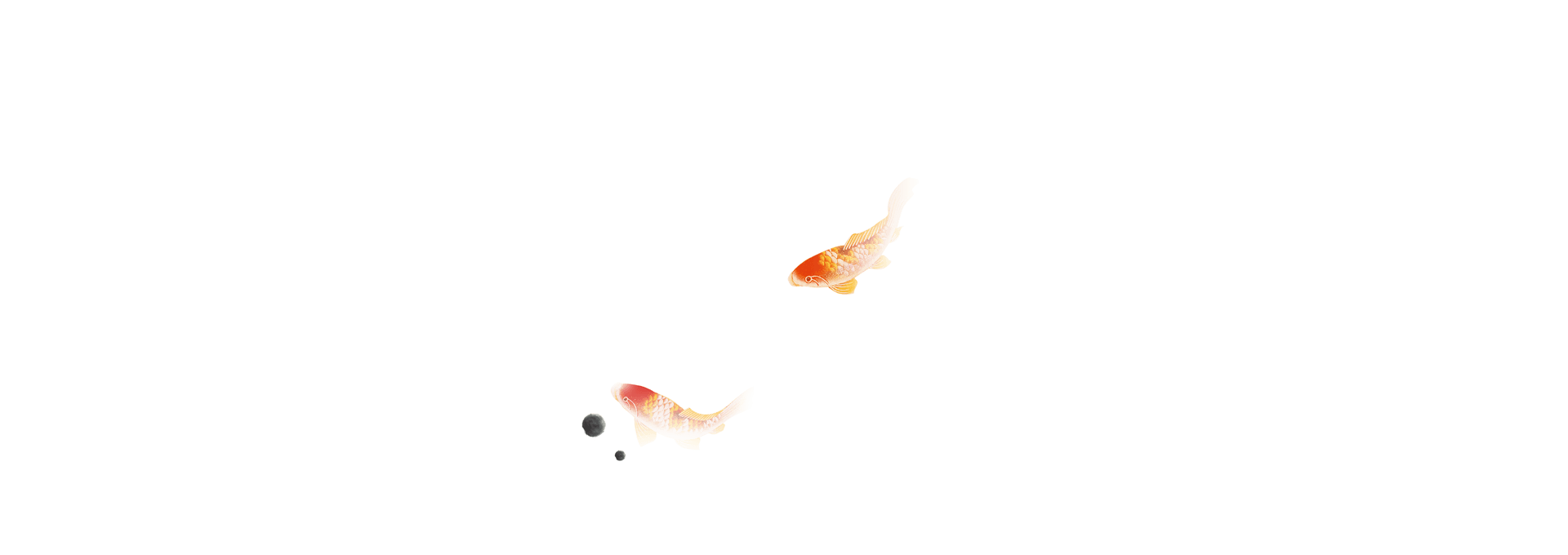 点击添加文字
质量领先者的世界
您的内容打在这里，或者通过复制您的文本后，在此框中选择粘贴，并选择只保留文字。您的内容打在这里，或者通过复制您的文本后，在此框中选择粘贴，并选择只保留文字。您的内容打在这里，或者通过复制您的文本后，在此框中选择粘贴，并选择只保留文字。您的内容打在这里，或者通过复制您的文本后，在此框中选择粘贴，并选择只保留文字。
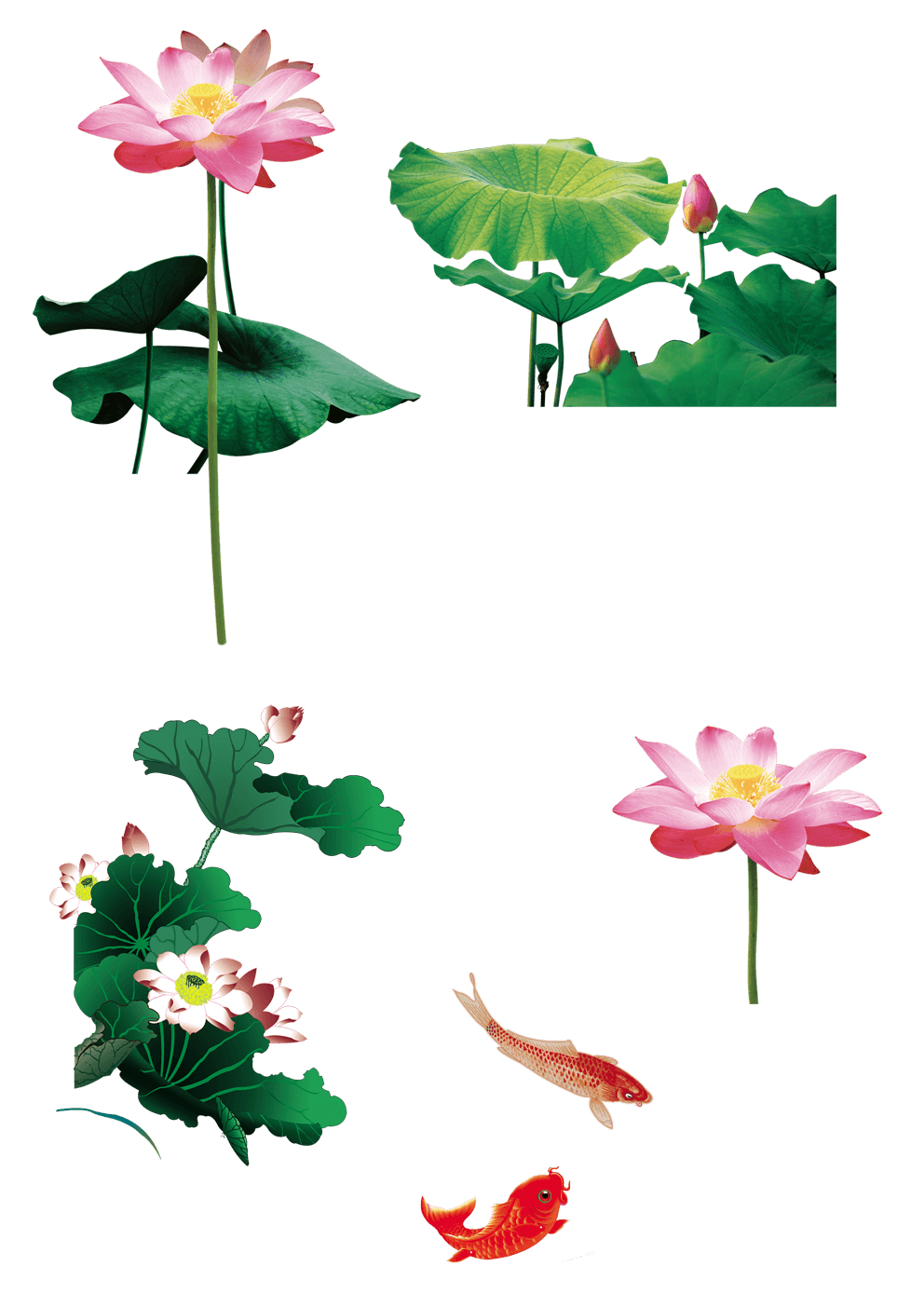 明年工作计划
在此输入你的文字内容在此输入你的文字内容 在此输入你的文字内容在此输入你的文字内容在此输入你的文字内容在此输入你的文字内容在此输入你的文字内容在此输入你的文字内容在此输入你的文字内容在此输入你的文字内容
在此输入你的文字内容在此输入你的文字内容 在此输入你的文字内容在此输入你的文字内容在此输入你的文字内容在此输入你的文字内容在此输入你的文字内容在此输入你的文字内容在此输入你的文字内容在此输入你的文字内容
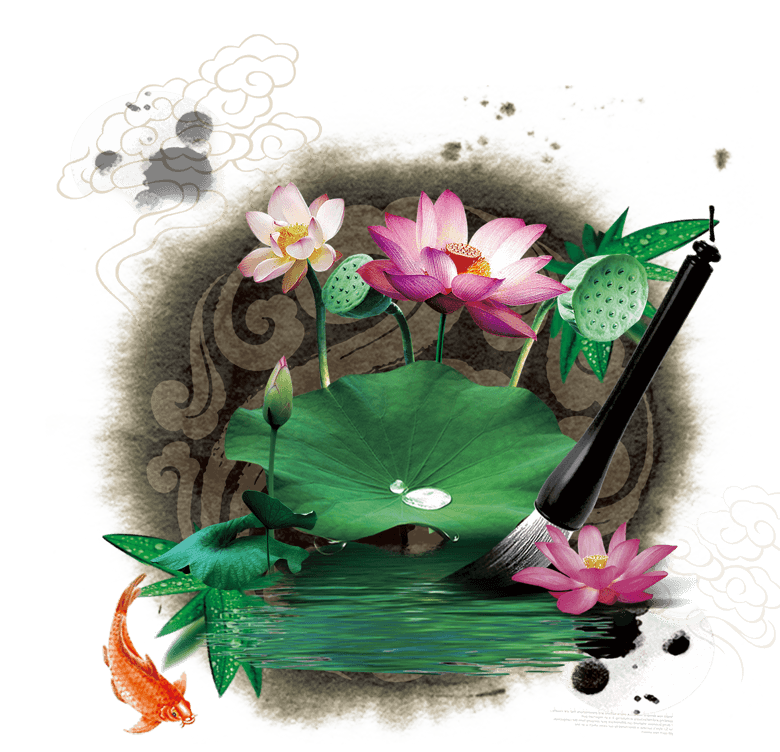 在此输入你的文字内容在此输入你的文字内容 在此输入你的文字内容在此输入你的文字内容在此输入你的文字内容在此输入你的文字内容在此输入你的文字内容在此输入你的文字内容在此输入你的文字内容在此输入你的文字内容
在此输入你的文字内容在此输入你的文字内容 在此输入你的文字内容在此输入你的文字内容在此输入你的文字内容在此输入你的文字内容在此输入你的文字内容在此输入你的文字内容在此输入你的文字内容在此输入你的文字内容
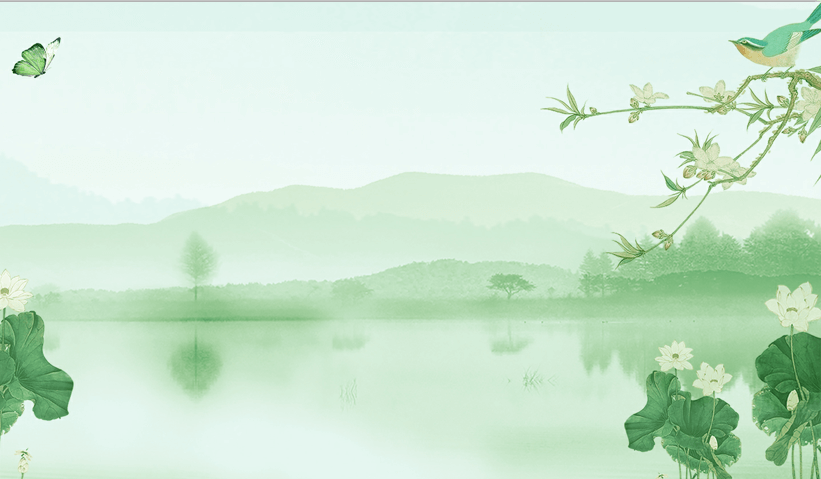 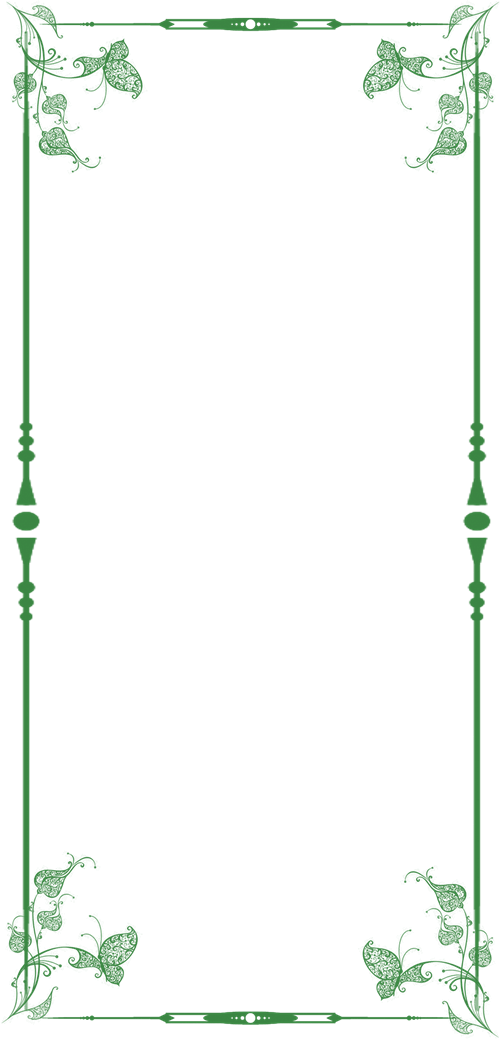 非常感谢你的观看
汇报人：xiazaii
汇报时间：201X年XX月